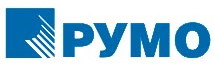 РЕГИОНАЛЬНОЕ УЧЕБНО-МЕТОДИЧЕСКОЕ ОБЪЕДИНЕНИЕ
В СИСТЕМЕ СРЕДНЕГО ПРОФЕССИОНАЛЬНОГО ОБРАЗОВАНИЯ ПО УКРУПНЕННОЙ ГРУППЕ ПРОФЕССИЙ/СПЕЦИАЛЬНОСТЕЙ 
23.00.00 ТЕХНИКА И ТЕХНОЛОГИИ НАЗЕМНОГО ТРАНСПОРТА
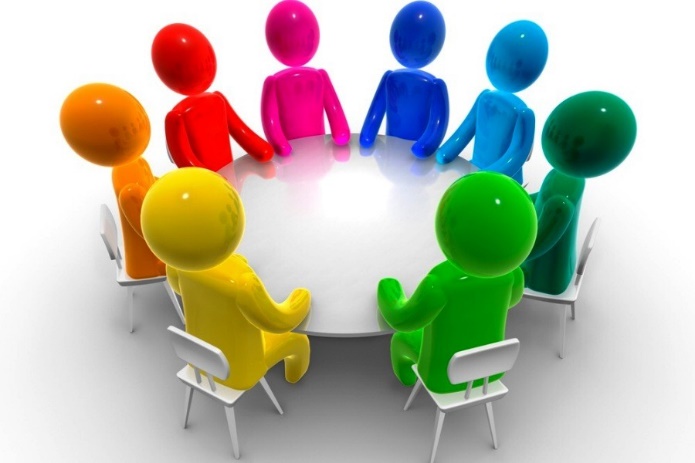 ГБПОУ МО «Щёлковский колледж»
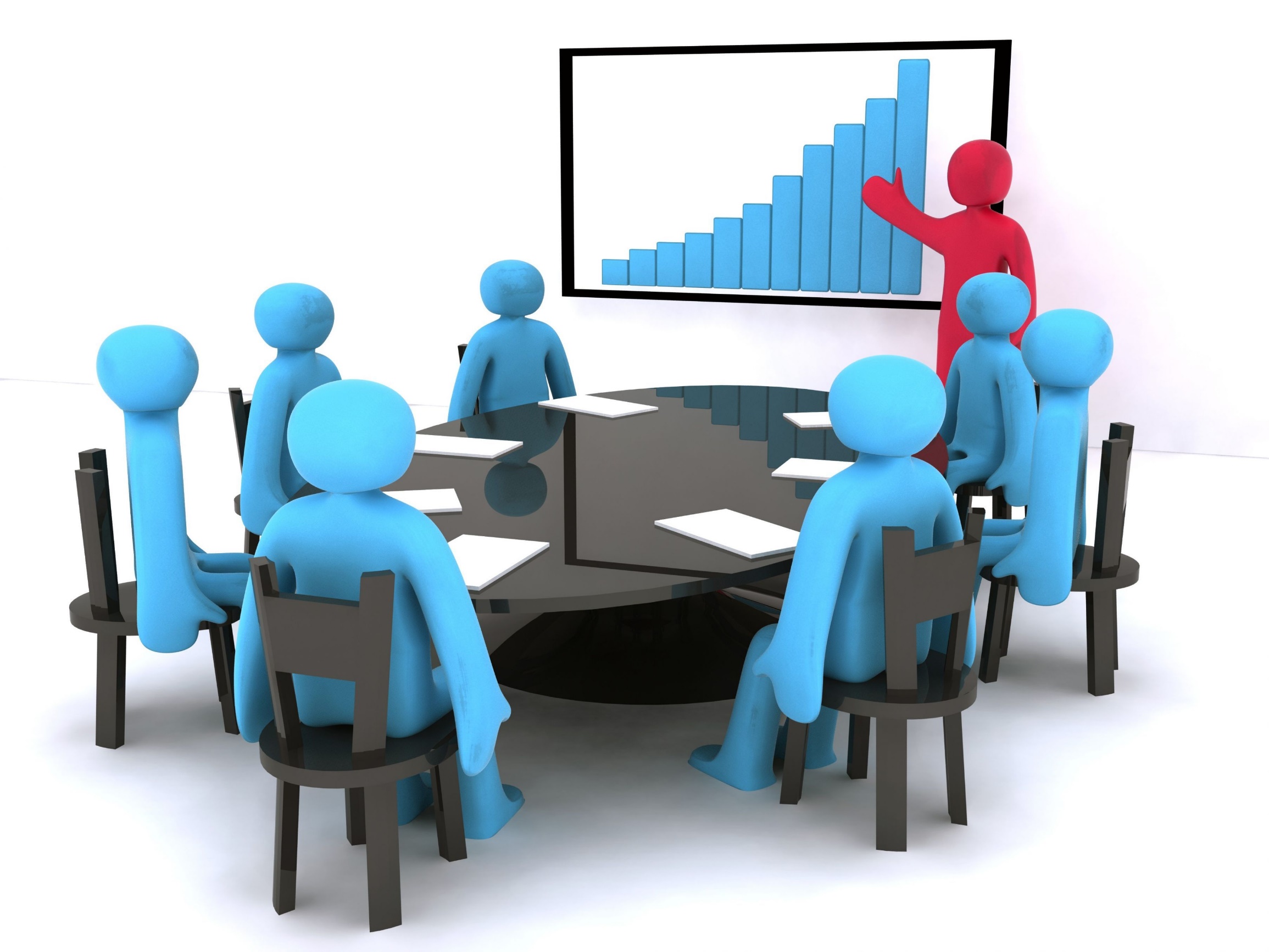 УГПС 23.00.00
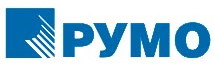 Председатель РУМО
Заместитель председателя РУМО
В составе РУМО:
9 человек из 8 ПОО
Экспертно-методическая секция
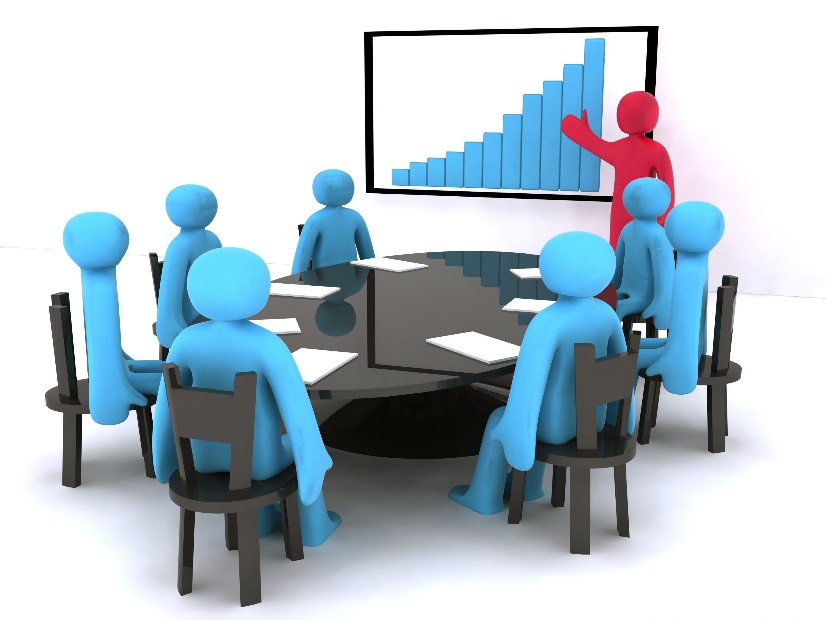 Экспертно-методическая секция
Заместители руководителей ПОО;
методисты;
преподаватели;
специалисты организаций
Информационное сопровождение
Официальный сайт ГБПОУ МО «Щелковский колледж» - площадка РУМОhttps://schelcol.ru/rumo
Почта РУМО:
rcintech@mail.ru
Методический портал 
Московской области
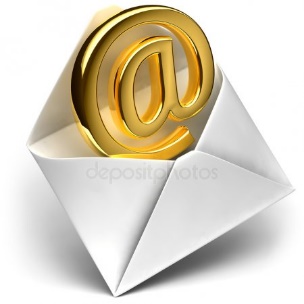 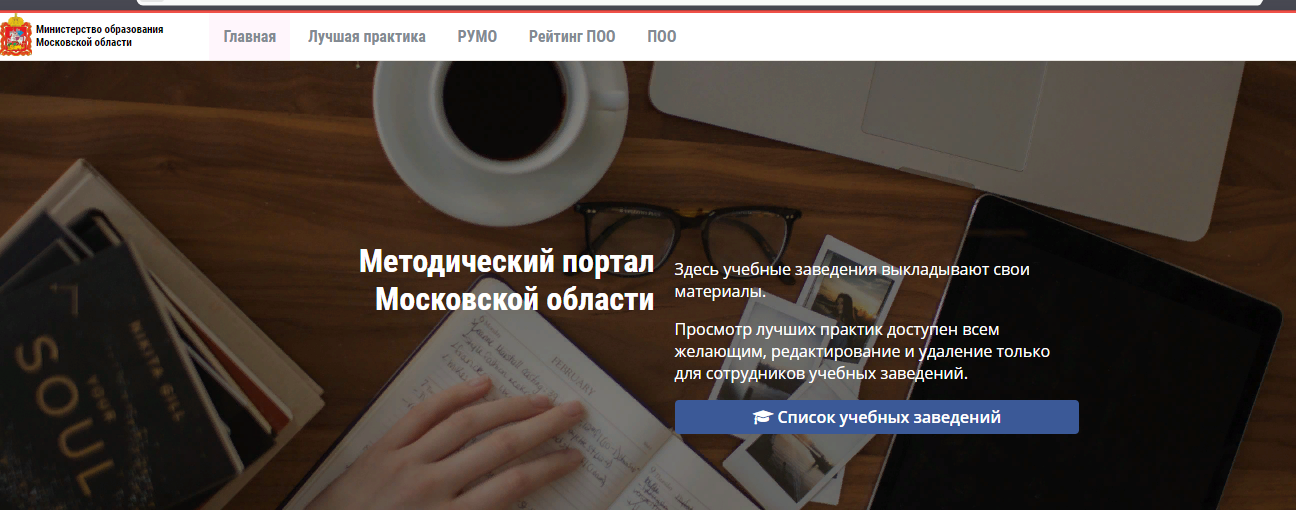 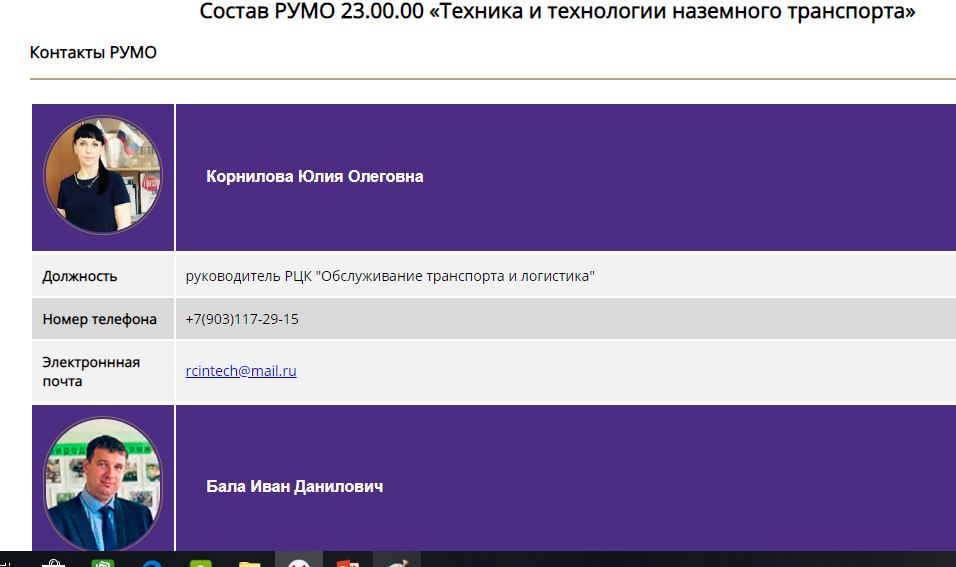 УГПС 23.00.00
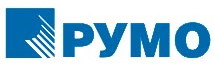 Результаты деятельности 
за июнь-декабрь 2018 г
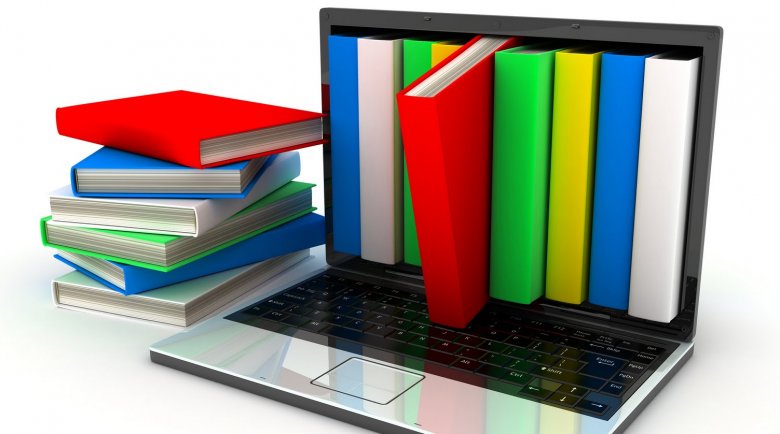 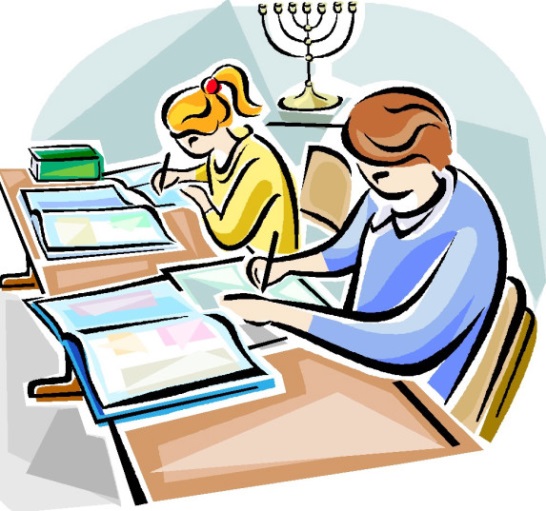 Результаты организационной деятельности
проведено 9 заседаний РУМО по методическому сопровождению, по разработке и экспертизам программ, методических разработок;
представители РУМО приняли участие в мероприятиях различного уровня в качестве слушателей и участников;
организовано взаимодействие с Межрегиональным центром компетенций ОГАПОУ «Ульяновский авиационный колледж»
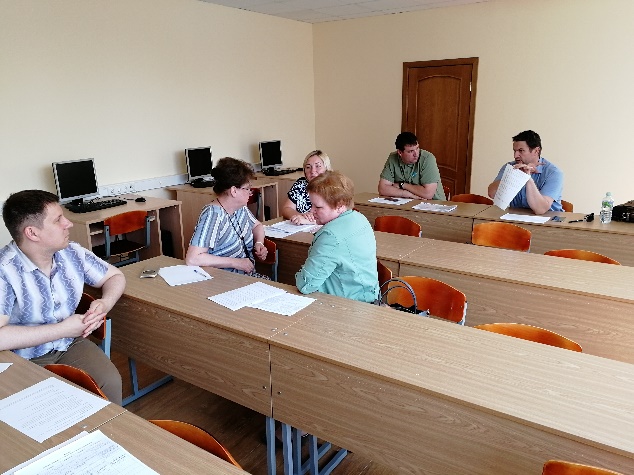 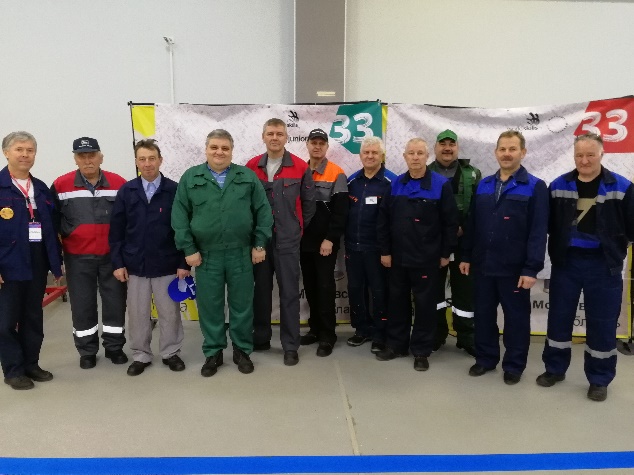 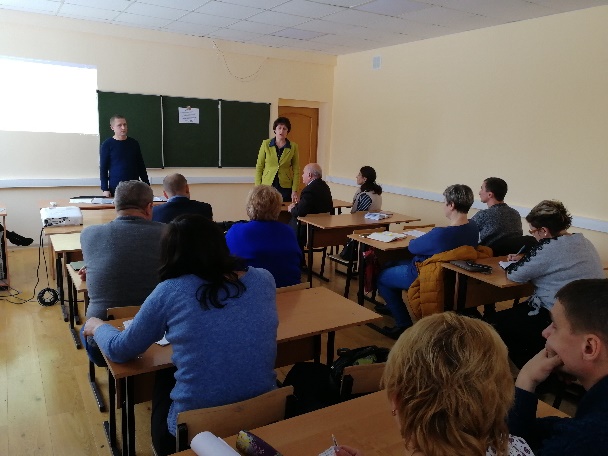 Результаты методической деятельности
Проведены экспертизы онлайн-курсов  МДК 02.01. «Автомобильные эксплуатационные материалы» 2. МДК 01.02 «Документационное обеспечение логистических процессов»
Актуализированы ФГОС СПО в соответствии с профессиональными  стандартами по специальностям 23.02.07 Техническое обслуживание и ремонт двигателей, систем и агрегатов автомобилей, 23.01.17 Мастер по техническому обслуживанию автомобилей
Разработан  УМК по специальности 23.02.07 Техническое обслуживание и ремонт двигателей, систем и агрегатов автомобилей
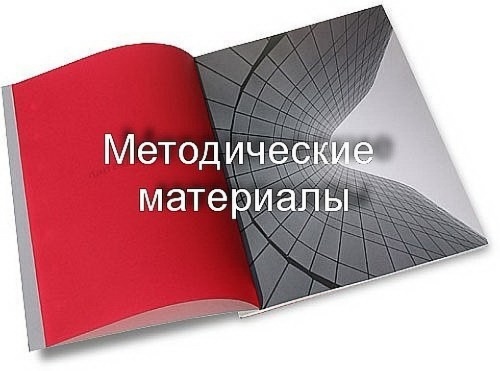 Разработаны и утверждены методические материалы для демонстрационного экзамена по стандартам WorldSkills по компетенции «Ремонт и обслуживание легковых автомобилей»;
Проведены 49 внешних экспертиз  программ профобучения школьников в рамках приоритетного проекта «Путевка в жизнь школьникам Подмосковья - получение профессии вместе с аттестатом»;
Проведены экспертизы  конкурса «Лучшая методическая разработка»;
9 преподавателей и мастеров ПОО прошли курсы по стандартам  WorldSkills;
Создана страница РУМО и размещение информации о работе РУМО на сайте колледжа.
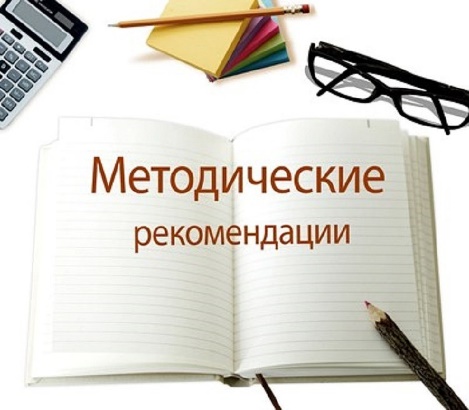 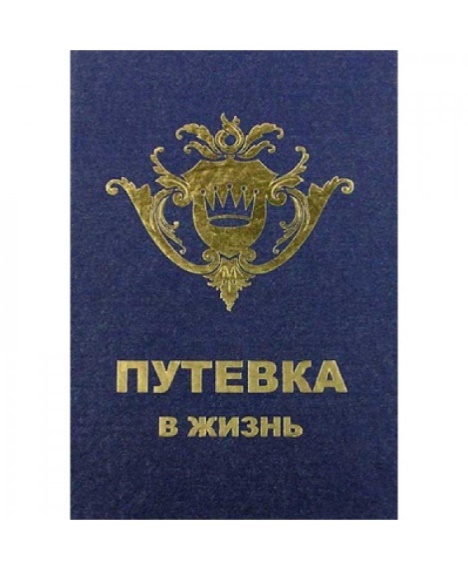 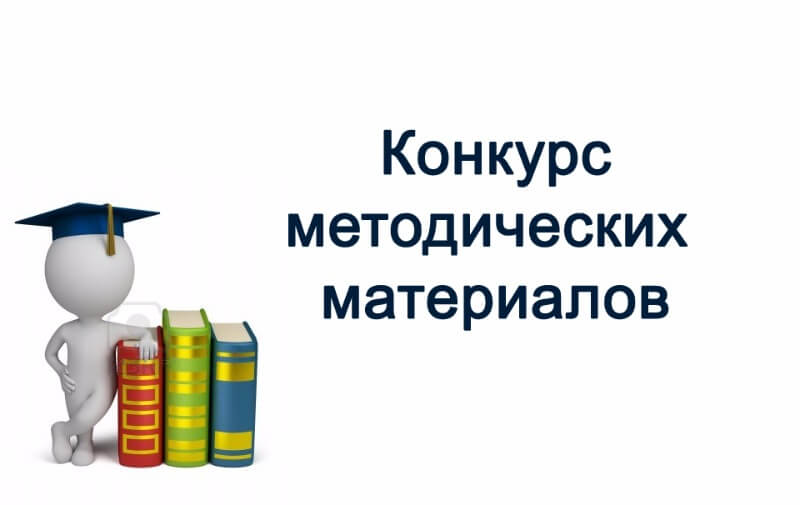 УГПС 23.00.00
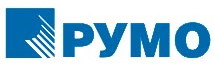 Проектирование деятельности на 2019г
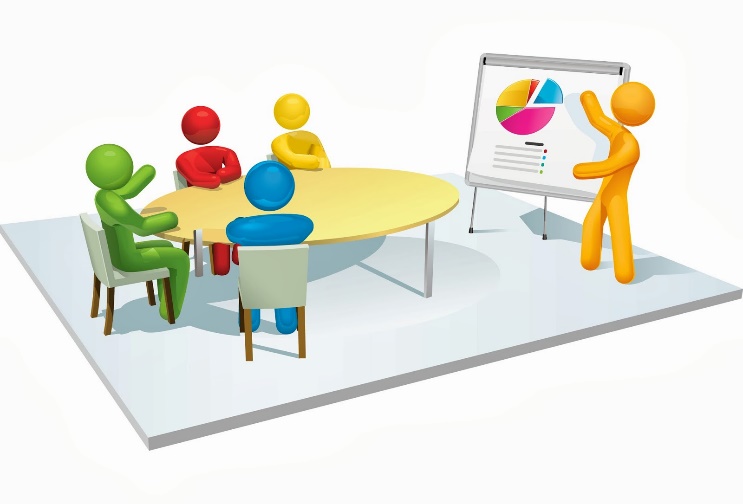 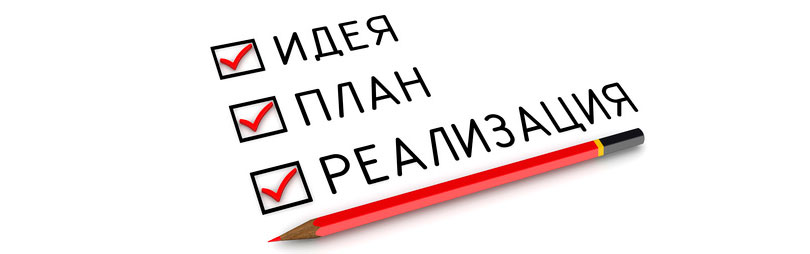 Организационная деятельность РУМО:
Председатель РУМО
Экспертно-методическая секция
Экспертный совет
Рабочие группы
по специальностям:
23.01.17 Мастер по ремонту и обслуживанию автомобилей 
23.02.07 Техническое обслуживание и ремонт двигателей, систем и агрегатов автомобилей 35.02.16 Эксплуатация и ремонт сельскохозяйственной техники 
25.02.08 Эксплуатация беспилотных авиационных систем 
25.02.06. Производство и обслуживание авиационной техники
Руководители ПОО;
методисты;
преподаватели;
специалисты организаций
Предприятия, организации работодателей
Организационная деятельность
Согласован
состав  РУМО
Утверждение плана работы РУМО на 2019г
Согласовано  Положение об организации деятельности РУМО
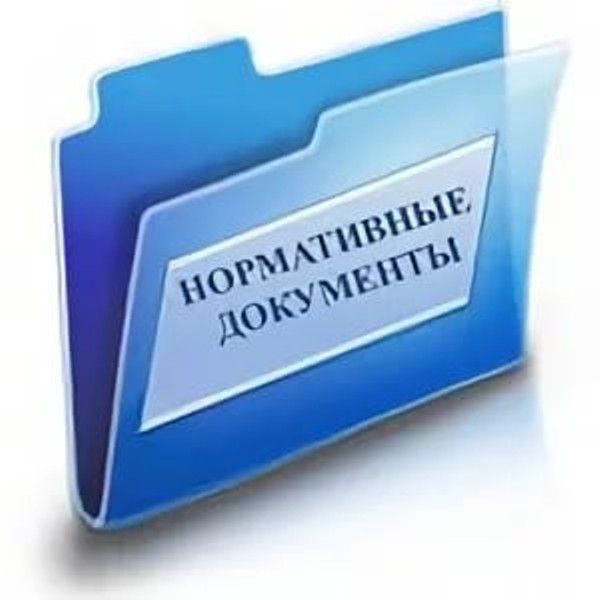 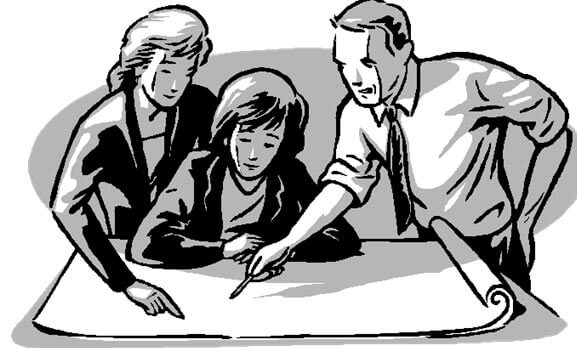 Взаимодействие (сотрудничество)
Союзом «Агентство развития профессиональных сообществ и рабочих кадров «Молодые профессионалы» (Ворлдскиллс Россия)
Национальным агентством развития квалификаций
предприятиями, работодателями
ФУМО
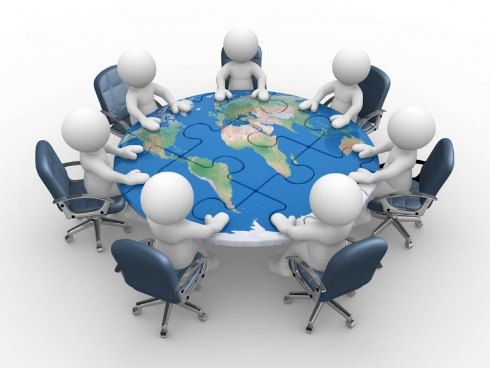 Методическая деятельность
Разработка и проведение экспертизы основных образовательных программ по профессиям, специальностям УГПС 23.00.00 Техника и технологии наземного транспорта
Организация разработки фондов оценочных средств, используемых при проведении Всероссийской олимпиады профессионального мастерства обучающихся по специальностям СПО по УГПС 23.00.00 Техника и технологии наземного транспорта
Осуществление методического сопровождения реализации ФГОС СПО УГ 23.00.00 Техника и технологии наземного транспорта
Организация экспертизы конкурса «Лучшая методическая разработка»
Организация и разработка программ курсов повышения квалификации
Организация Научно-практической студенческой конференции по профессиям, специальностям УГПС 23.00.00 Техника и технологии наземного транспорта на тему «Лучший курсовой проект»
Спасибо за внимание!
Контакты РУМО:  (499) 346-37-14 доб.111, 8-903-117-29-15
Сайт: РУМОhttps://schelcol.ru/rumo
Почта:  rcintech@mail.ru